Моя методическая система Дегтерёва Галина Дмитриевна
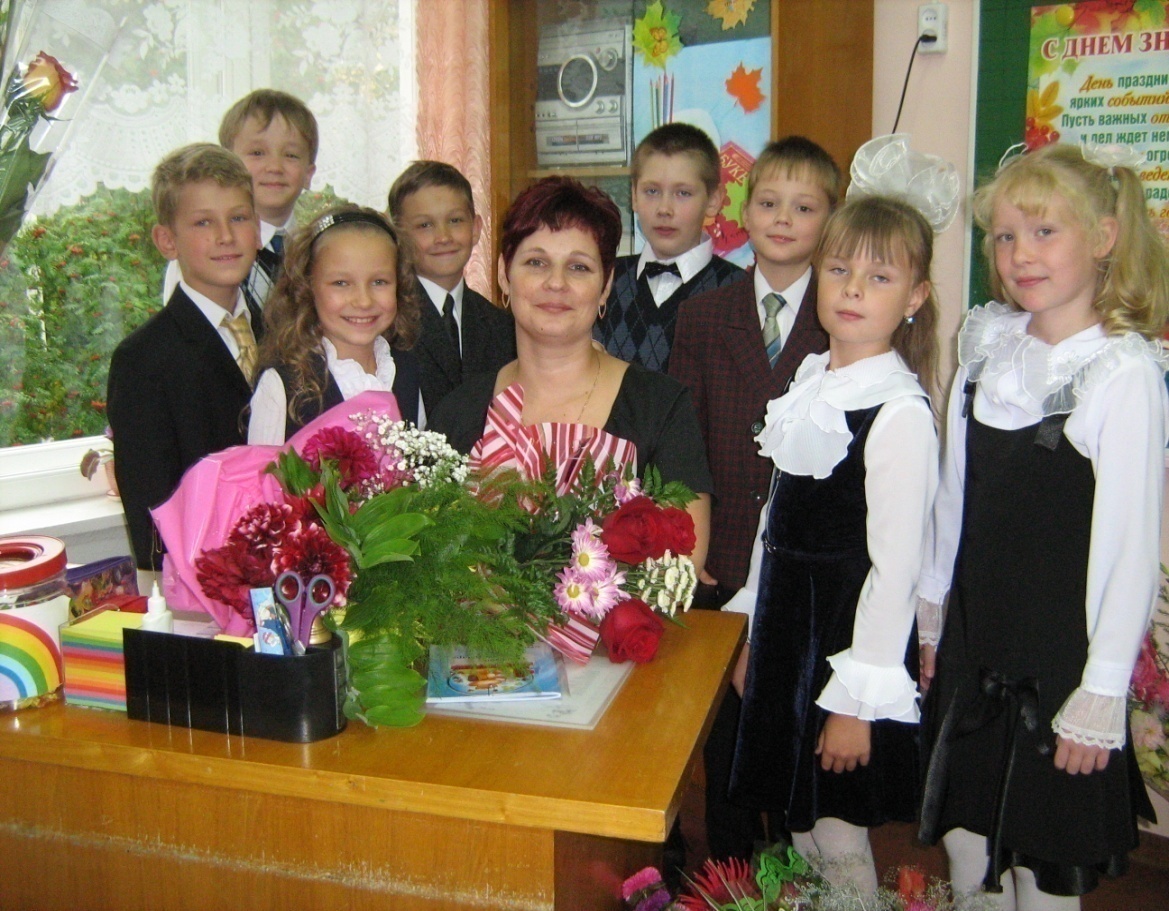 Цель:
разработать методическую систему по организации образовательного и воспитательного процесса с целенаправленным и систематическим использованием приема  антиципации; экспериментально её апробировать и предложить для использования учителям начальных классов.
Задачи:
разработать структуру урока,  с учетом использования антиципации;
определить принципы проведения урока средствами субъективизации;
разработать приемы организации основных этапов урока с элементами антиципации;
составить дидактические материалы.
Принципы:
предварительное осознание учащимися содержания и видов учебных  и внеучебных действий;
  возрастающий объем антиципации в предвосхищении школьниками содержания и видов предстоящих учебных  и внеучебных действии;
 триединый развивающий характер заданий для прогнозирования учащимися содержания и видов учебных  и внеучебных действий.
Направления реализации методической системы
учебная деятельность;
внеучебная деятельность по предметам;
воспитательная работа с детским коллективом;
самообразование и распространение педагогического опыта.
Учебные пособия по литературному чтению
Рабочая тетрадь к учебнику литературного чтения Э.Э.Кац
Авторские развивающие тетради «Читая – думаю»
Индивидуализация учебного процесса
Задания репродуктивного уровня преобладают над заданиями  творческого характера
Проектная деятельность
Дифференцированный подход
Авторские развивающие тетради «Читая – думаю»
Структура занятия
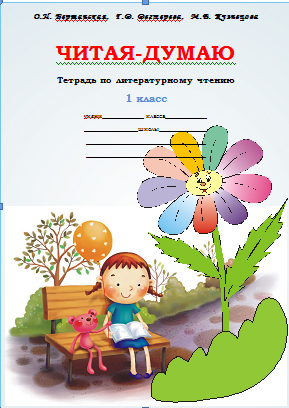 Мобилизующий этап
Целеполагание 
(формулируют учащиеся)
Подготовительный этап ( Знакомство с творчеством автора, новый вариант проведения словарной работы)
Первичное восприятие текста, 
проверка восприятия
Анализ произведения
Обобщение
Творческая работа
Рефлексия
Авторские развивающие тетради «Читая – думаю»
Полноценное усвоение художественных произведений
Формирование читательской и учебной деятельности
Создание устойчивого интереса к урокам литературного чтения
Учебная деятельностькомплект тетрадейпо литературному чтению«Читая-думаю»
7 школ - г.Киров
2 школы - г.Воткинск
1 школа - г.Ижевск
1 школа - г.Дзержинский Московской обл.
1 школа - г.Слободской
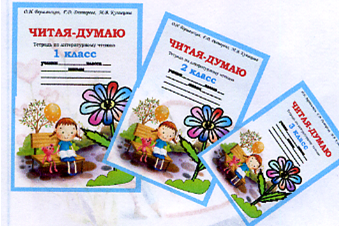 Комплект тетрадейдля дошкольников«В страну знаний»
27 школ - г.Киров
2 школы - г.Воткинск
1 школа - г.Ижевск
1 школа - г.Дзержинский Московской обл.
1 школа - г.Слободской
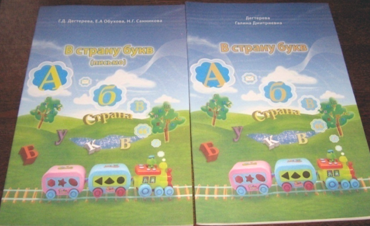 Распространение опыта
Открытые уроки в рамках курсовой подготовки                учителей города и области 
   при МОУ ДПО ЦПКРО и КИПК и ПРО:
ХI    международная конференция      «Ресурсы развития современного урока»
«Опыт использования авторских дидактических материалов  при организации уроков литературного чтения в начальной школе»
Институт проектирования  инновационных моделей образования
Обобщение и представление опыта в видеоэнциклопедии «Теория и методика обучения и воспитания»:
Видеофильм «Проектирование уроков литературного чтения»
Видеофильм «Прогнозирование и формулирование темы и цели урока литературного чтения»
Видеофильм  « Мобилизующий этап уроков литературного чтения»
Видеофильм «Новый вариант проведения словарной работы»
Видеофильм «Подготовка и осмысление восприятия литературного произведения»
Распространение педагогического опыта
Теоретический опыт
педагогов - новаторов
Практический опыт
педагогов - новаторов
Моя методическая система
ГОРОД
Городское
методическое объединение
ОБЛАСТЬ
Сотрудничество с КИПК и ПРО
ВСЕРОССИЙСКИЙ и МЕЖДУНАРОДНЫЙ
Участие в конкурсах,
конференциях,  публикации в сети Интернет
ШКОЛА
Школьное методическое объединение
Взаимодействие в социуме
Летний проектный лагерь
Краеведческий музей
Центр творчества детей и молодежи
Библиотека им.А.С.Пушкина
Центр детского творчества с ИПЭ
Участие в социальных проектах
Ученическое самоуправление
Внеурочная деятельность по предметам
«Развитие речевых умений»
«Развитие познавательных способностей»
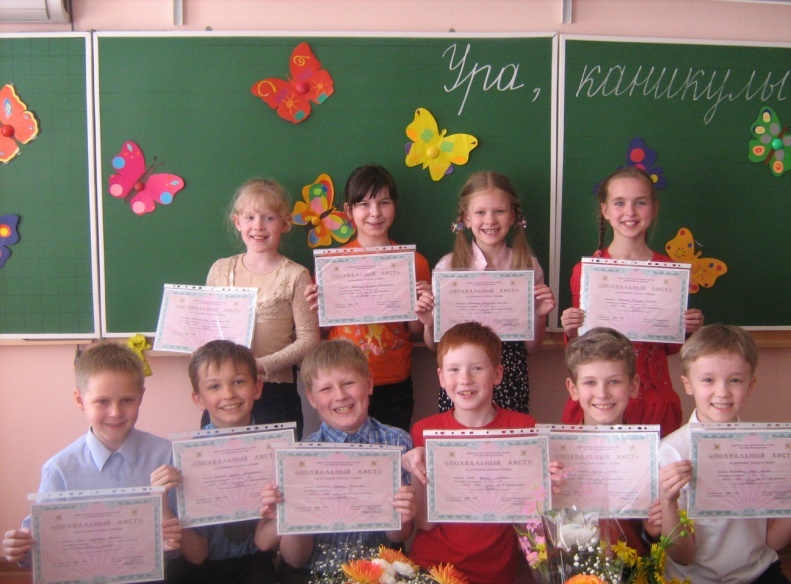 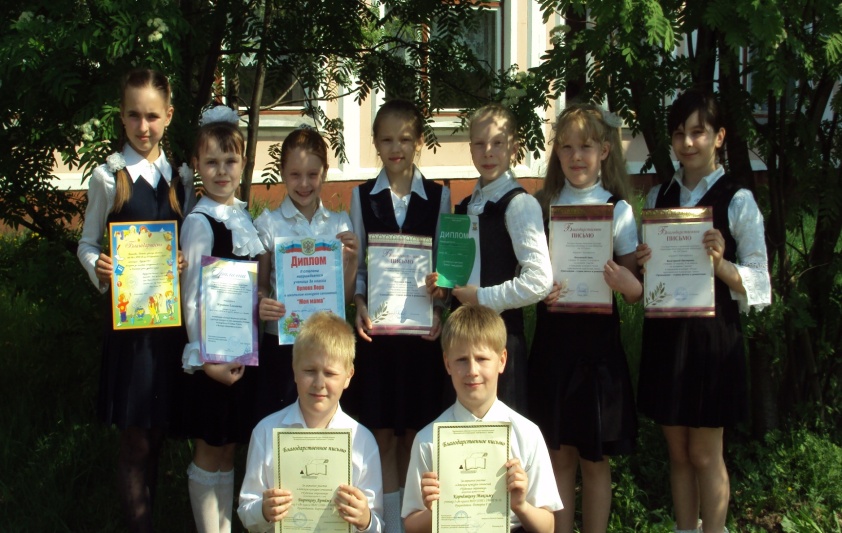 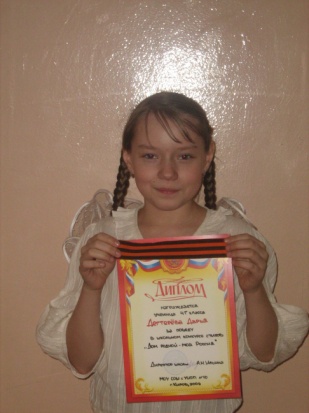 Воспитательная работа с детским коллективом                 Летний проектный лагерь
способствует сплочению классного коллектива;
развивает детское самоуправление;
 дает детям возможность получить позитивный социальный опыт.
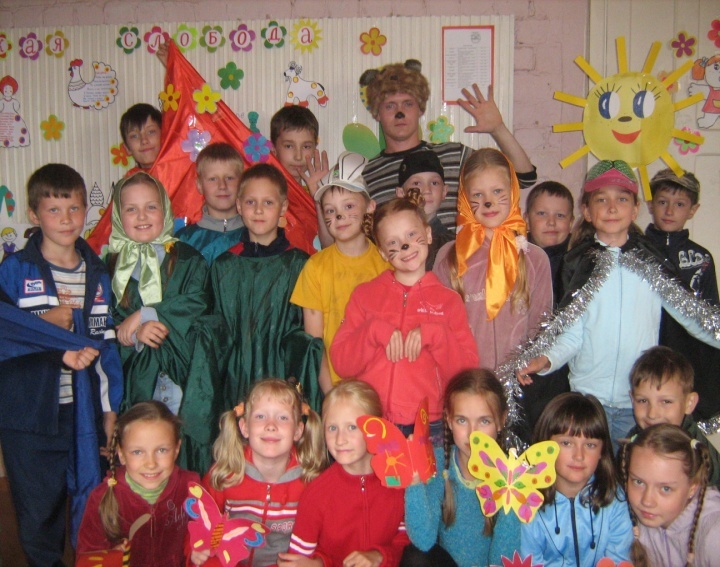 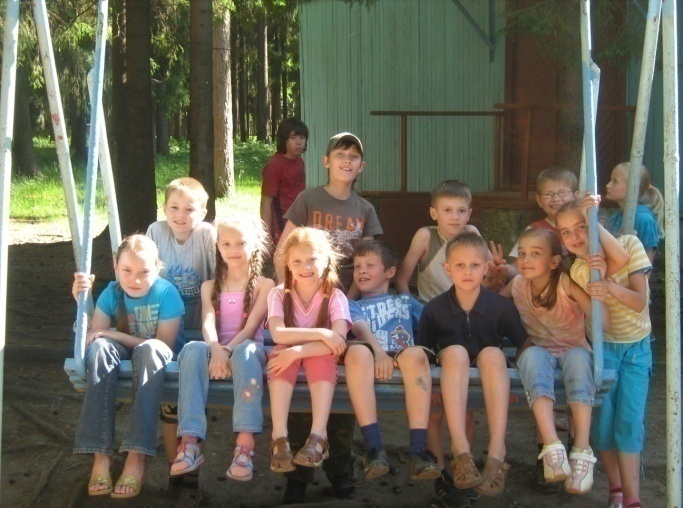 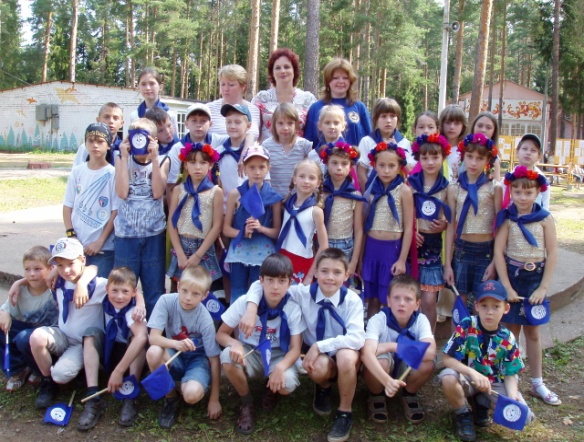 Городской конкурс         классных руководителей: «Самая классная классная – 2007»
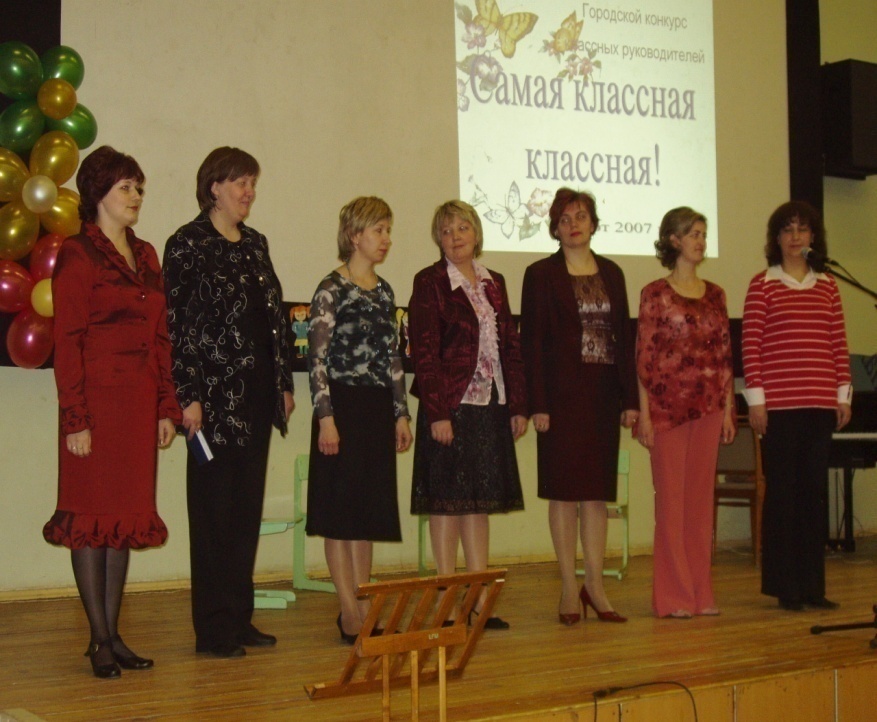 «Самая классная – 2007»
Выводы:
развитие самостоятельных учебных действий;
активизация интеллектуальной деятельности для усиления субъектной позиции учащихся;
положительная динамика уровня обученности; воспитанности и самооценки учащихся;
успешное развитие коммуникативных способностей 
развитие детского самоуправления.
Цель обучения ребенка состоит в том, чтобы сделать его спосо6ным развиваться дальше без помощи учителя.                                          (Элберт Грин Хаббард)
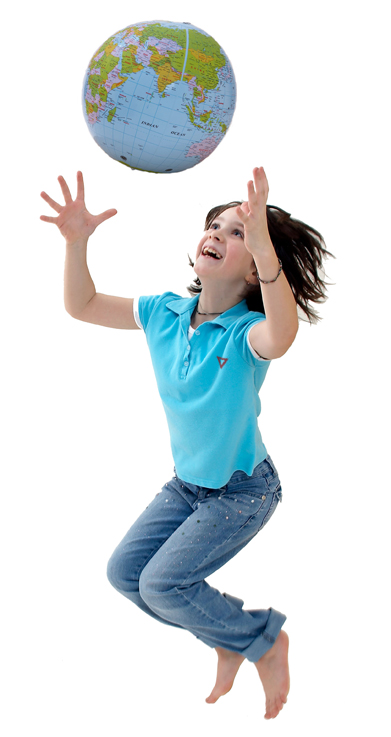 Благодарю 
       за внимание!